SWAN Fireside Chat
April 27, 2021
Agenda
Explore More Illinois
Dialer pilot
Support site & OTRS migration
Interactive trainings for staff
E-resources updates
Statistics
Upcoming Events & Meetings
Quarantine & grace period reset
Fine Free decisions and numbers
Processing fee
URLs in notices
Locker & drive-up pickup options (pseudo libraries)
Patron record purge & NCOA
2
RAILS Quarantine Timeline
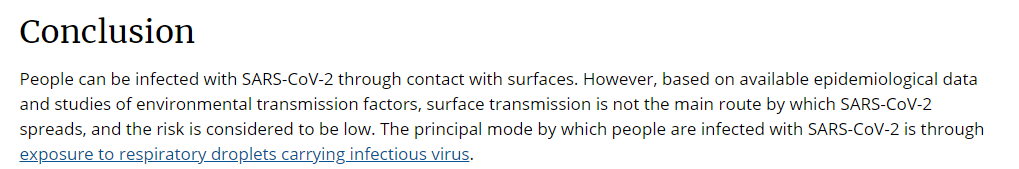 https://www.cdc.gov/coronavirus/2019-ncov/more/science-and-research/surface-transmission.html
April 27, 2021
3
SWAN Library Services
[Speaker Notes: Vickie]
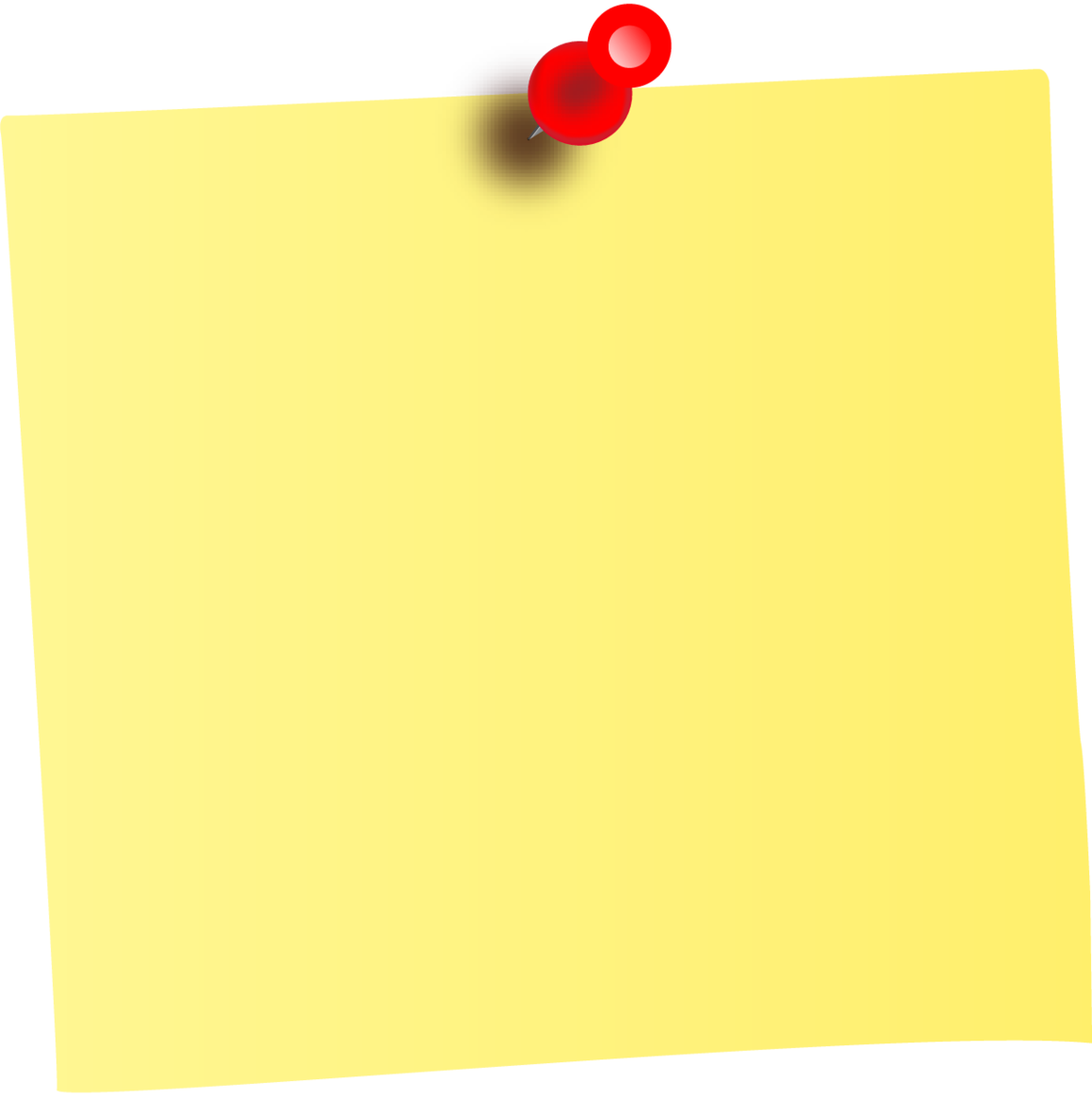 Grace Period
June 1, 2021
Modified in October, 2020 to match quarantine periods
Fine accrual delayed for 7 days
0 day grace, delayed 7 days
3 day grace, delayed 8 days
System-wide global change will be reset to pre-covid 0 days/3 days grace on June 1st
Return to normal grace period and fine accrual
April 27, 2021
4
SWAN Library Services
This Photo by Unknown Author is licensed under CC BY-NC
[Speaker Notes: Vickie]
Polls – Quarantine, Library Hours, Curbside
What’s happening at your library? Get ready for some polling questions.

As of May 1, how long does your library quarantine?
Has your library made permanent shifts in hours of operation?
When does your library plan to return to pre-covid hours?
How have you transitioned curbside service?
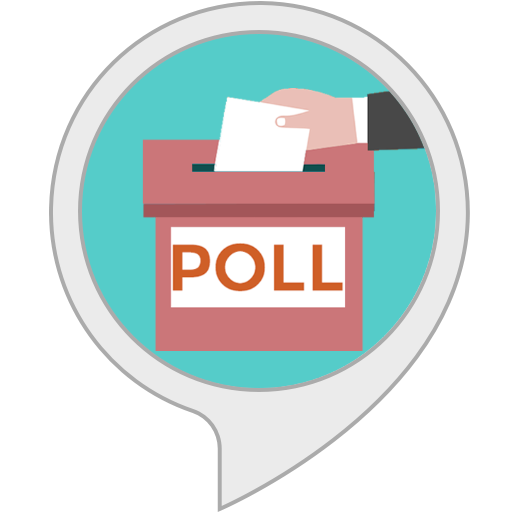 April 27, 2021
5
SWAN Library Services
[Speaker Notes: Dawne]
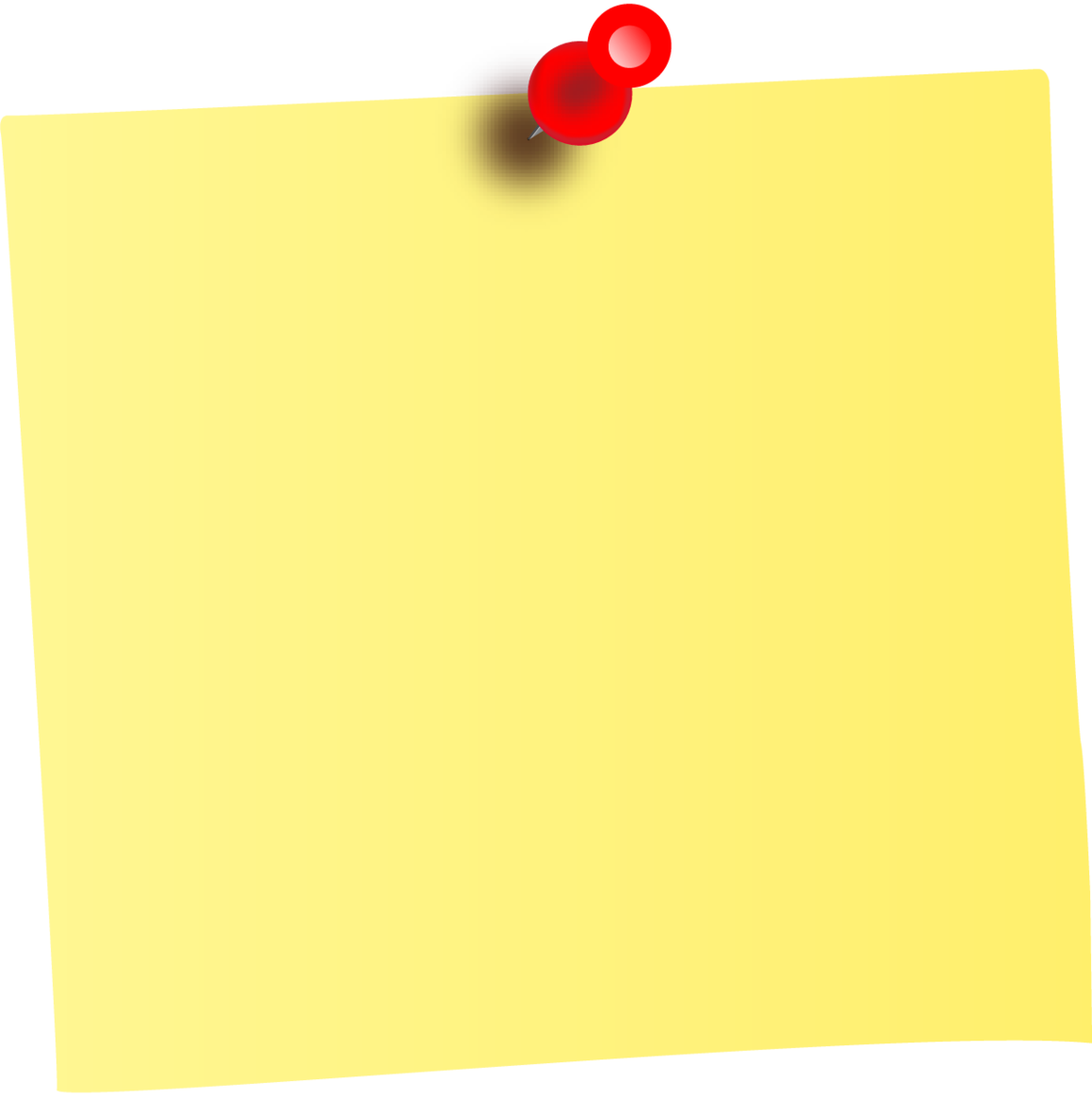 Fine Free Decisions & Numbers
September 1, 2021
31 libraries Fine Free
36 libraries Fine Free for Now
Return to pre-covid circ rules, or fine free permanently
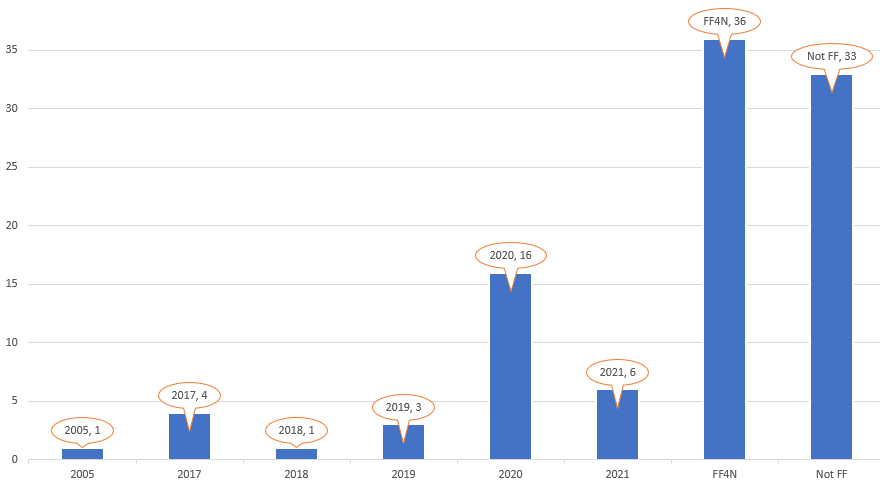 April 27, 2021
6
SWAN Library Services
This Photo by Unknown Author is licensed under CC BY-NC
[Speaker Notes: Dawne]
Fine Free Observations
When libraries move to a fine free circulation policy, the following has been noted:
General behavior on returning items does not change; people return items when they have finished reading/viewing.
Return of long overdue items without assessing fines, does result in more items returned when patron is not responsible for overdue fines.
Patrons may decide to use a neighboring library due to that library’s fine free policy, but these numbers are low. Most patrons continue to use the library which is most convenient and for reasons other than fines.
Reciprocal borrowers are no more likely in accumulating overdue items than home patrons.
April 27, 2021
7
SWAN Library Services
[Speaker Notes: Dawne]
Fine Free – Working with neighbors
Fine free libraries are concerned about the incentive (or disincentive) to return items:
Block patrons if they reach an overdue item threshold -AND/OR-
Block patrons when they have any item overdue for more than 14 days 
Libraries are conscientious and concerned about being good stewards of other libraries’ material.
Our neighboring consortium/system (CCS/CPL) block at much lower thresholds and across the board. Both treat items 7-days overdue as lost, with replacement cost billed to patron. Upon return, that replacement cost is removed.
April 27, 2021
8
SWAN Library Services
[Speaker Notes: Dawne]
[Speaker Notes: Dawne]
How many patrons have overdue items?
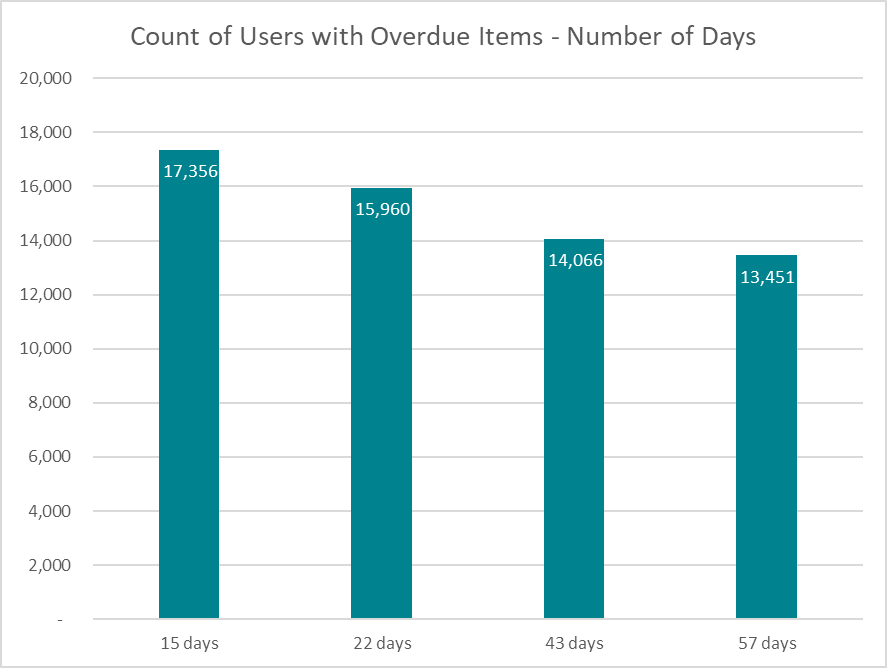 Very little statistical difference in number of patrons with items 14 days overdue vs 21
So, do we even need to go back to the 14 day block?
1.65%
1.52%
1.34%
1.28%
Work with e-content vendors to remove blocks based on patron status to avoid disruptions to patrons blocked when accessing e-content.
April 27, 2021
10
SWAN Library Services
[Speaker Notes: Dawne]
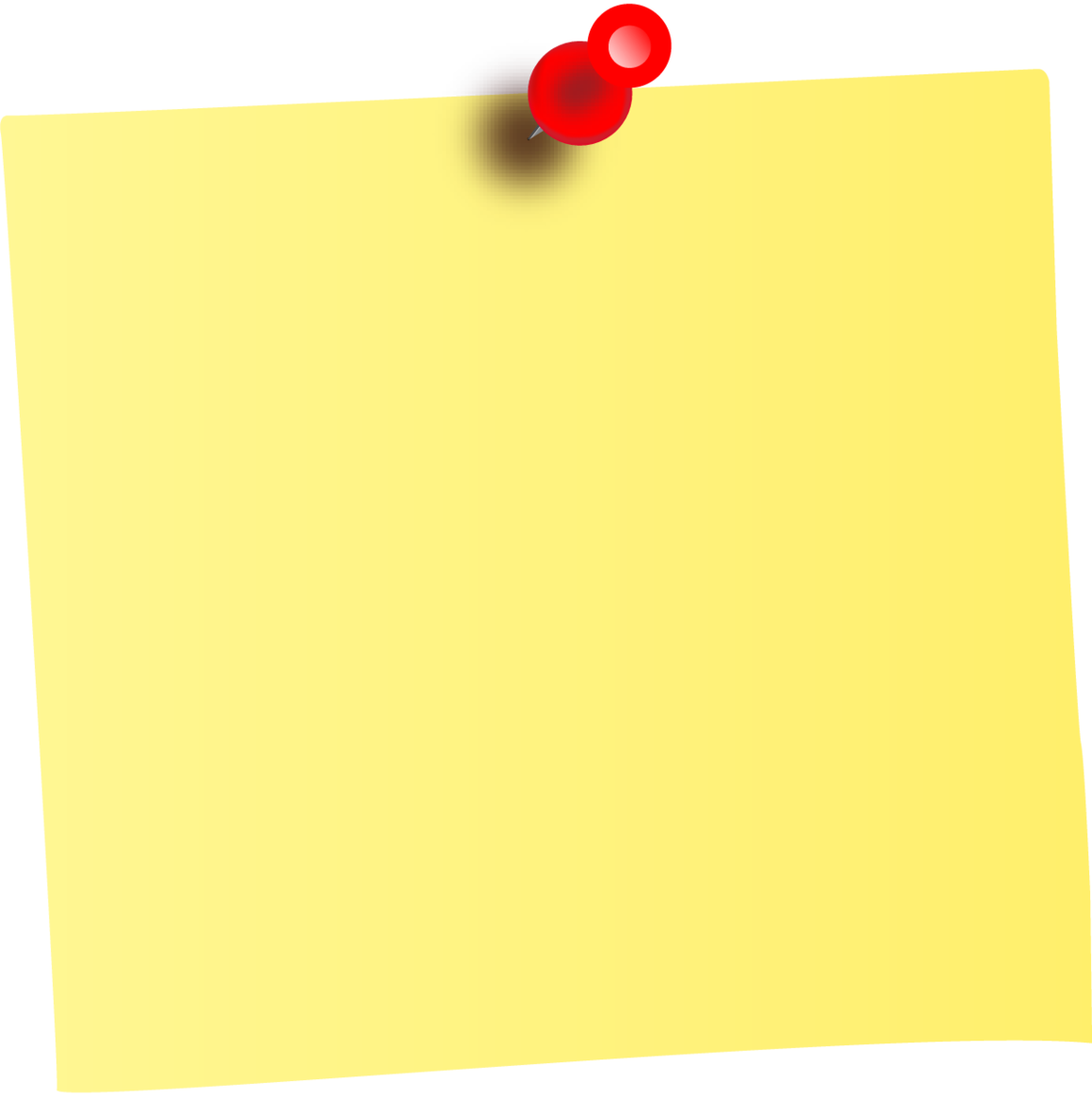 Processing Fees
July 1, 2021
Processing fee is assessed by checkout library for lost items
Default Price Policy is set by each library; if none, SWAN default is applied
Item price should be set for each item. BcAnalytics report – List items with no item price 
See Support Site: Documentation > ILS Configuration > Item Configuration > Default Price
Default processing fee will be $0
April 27, 2021
11
SWAN Library Services
This Photo by Unknown Author is licensed under CC BY-NC
[Speaker Notes: Dawne]
URLs in notices
An additional field with your library's Enterprise URL
Notice text will be removed, 
“Contact the library listed above or visit http://catalog.swanlibraries.net to view a list of libraries with links to their catalog. To see if the item(s) can be renewed, log into "My Account" in your library catalog and click on the Checkouts tab. Thank you."
No changes needed by you!
Aspen pilot libraries – No link until Aspen go-live launch
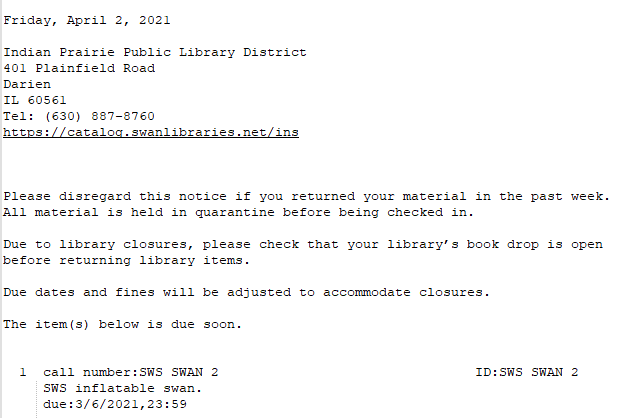 April 27, 2021
12
SWAN Library Services
[Speaker Notes: Vickie]
Pseudo-libraries
Used as a patron pick-up point for holds
Selected by patron when placing a hold
Patron can modify pick-up point preference before hold is filled
No patrons are associated with the pick-up point
No items are held by the pick-up point
Used to facilitate “transit” between main library and special hold shelf
Once item is ready to process for special hold shelf, item is checked in, hold slip generated, processed for patron pick-up
Checkout must be completed by Pseudo Library to properly remove title from hold shelf
April 27, 2021
13
SWAN Library Services
[Speaker Notes: Dawne]
Drive-up window processing – staff experience
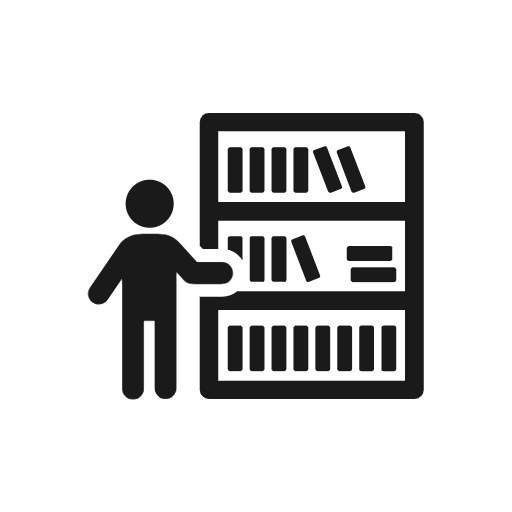 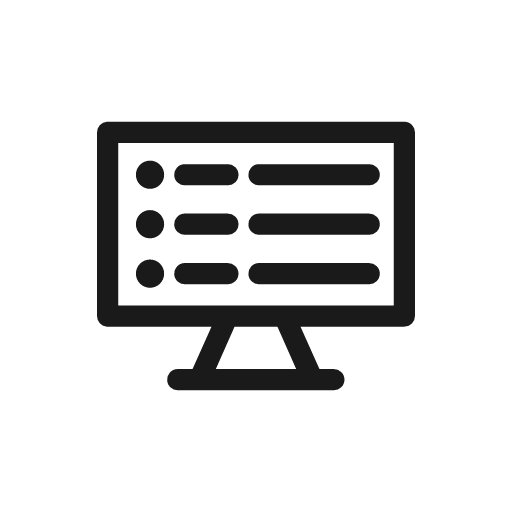 2
Checkout to patron
at drive-up window
2
Pull items from shelves
1
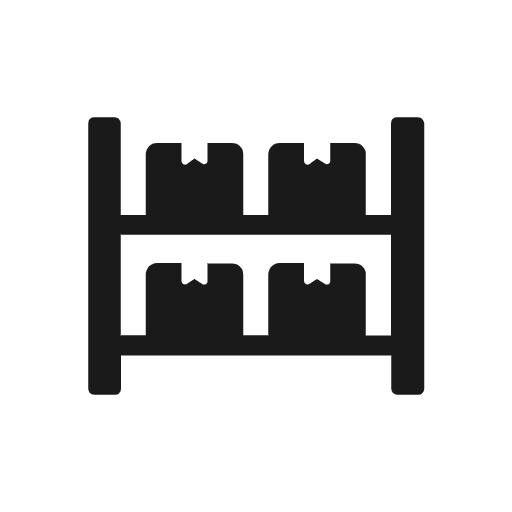 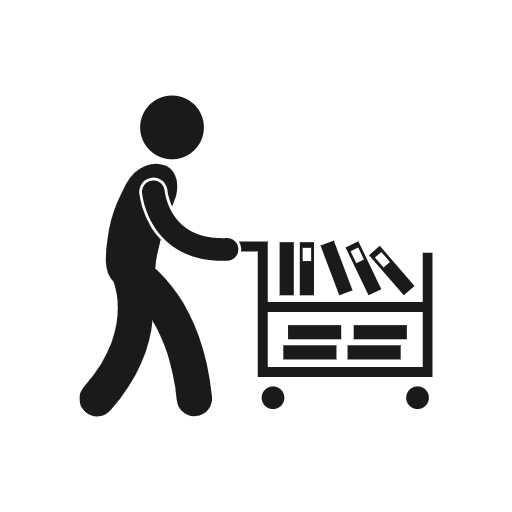 a
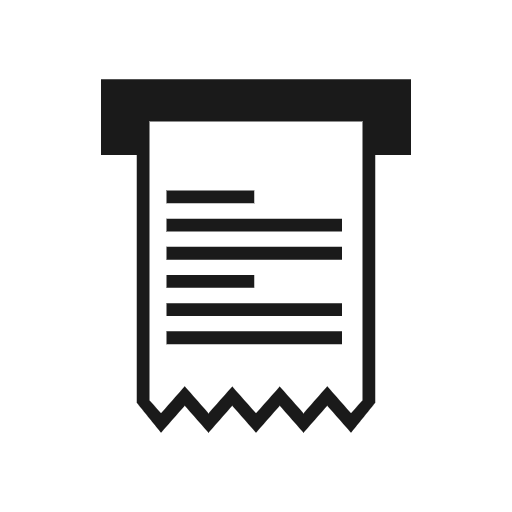 Check Onshelf Items
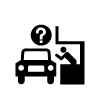 Print hold slip/wrapper
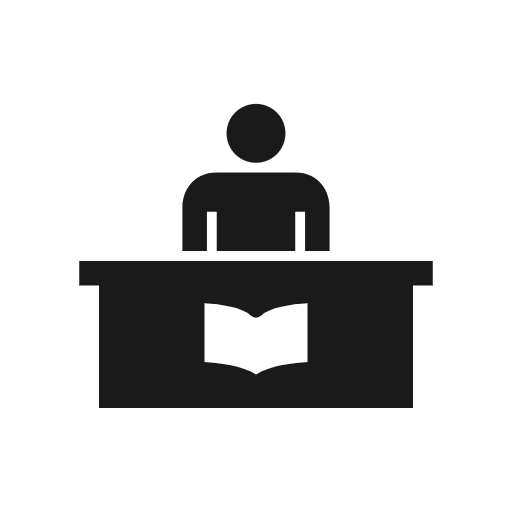 Place on hold shelf
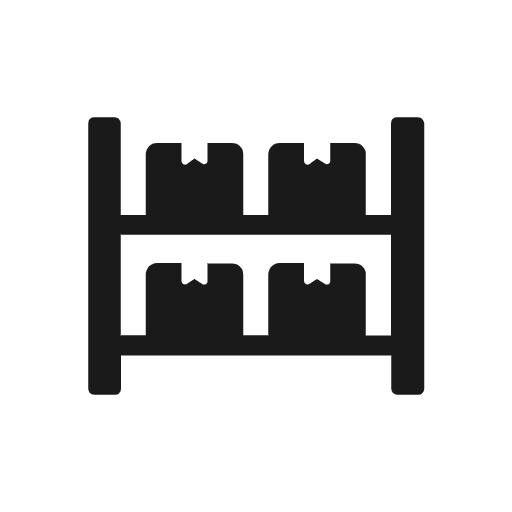 1
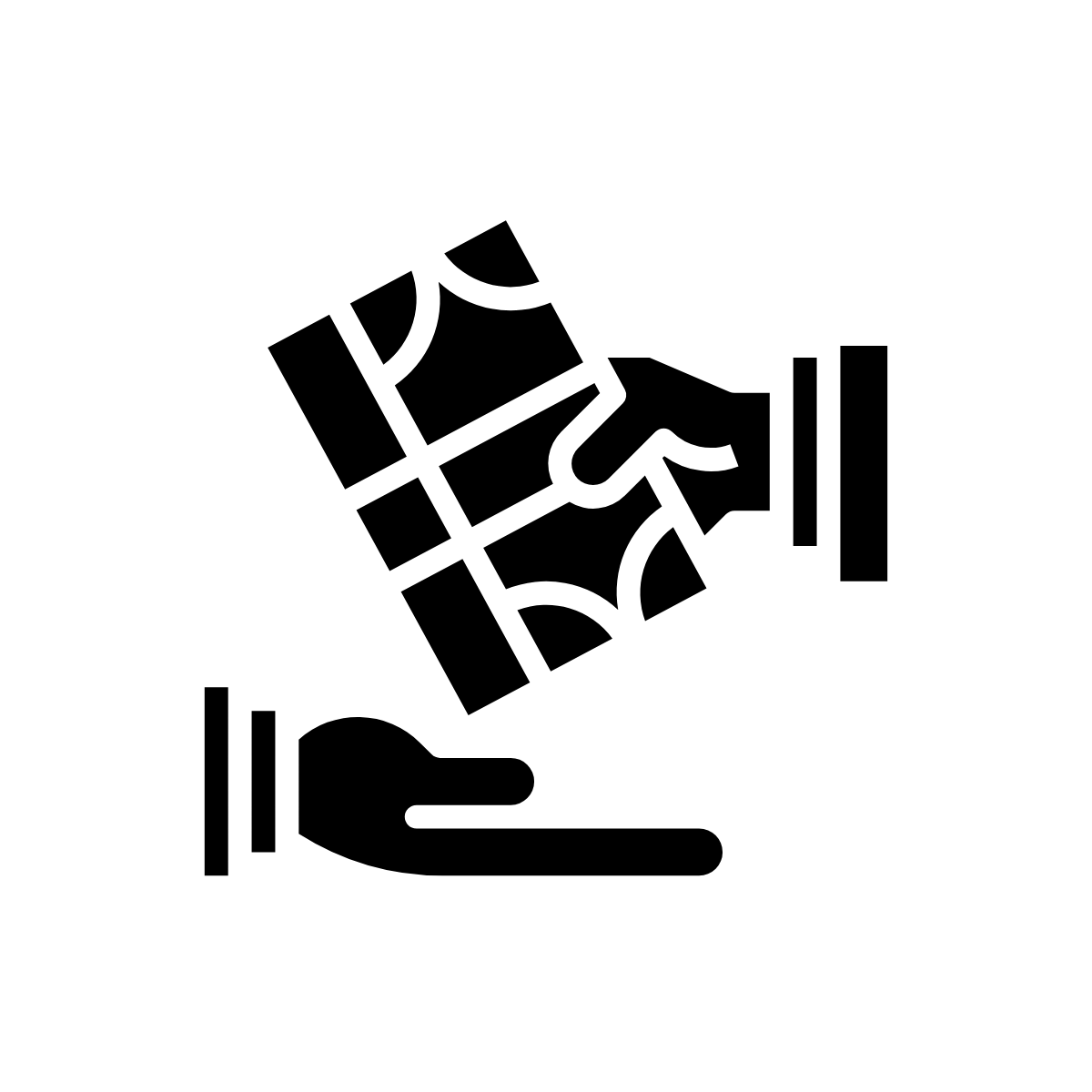 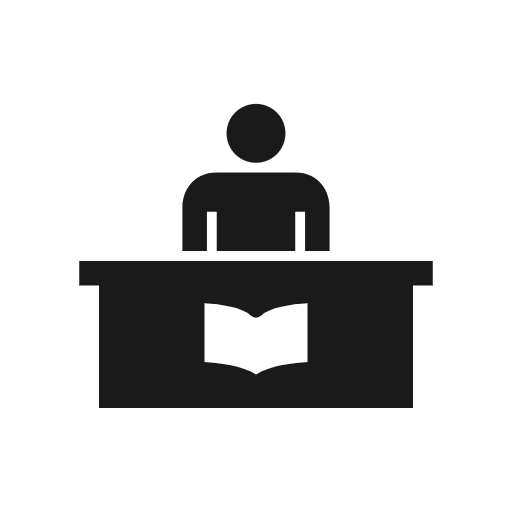 3
b
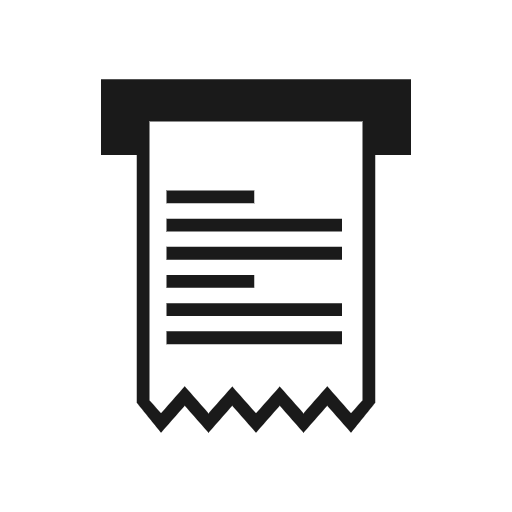 From 
XXX
TO
XXX_D
Check in item
Check in item
Print hold slip/wrapper
Place on drive-up hold shelf
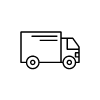 c
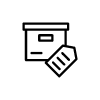 14
[Speaker Notes: Dawne speaking:]
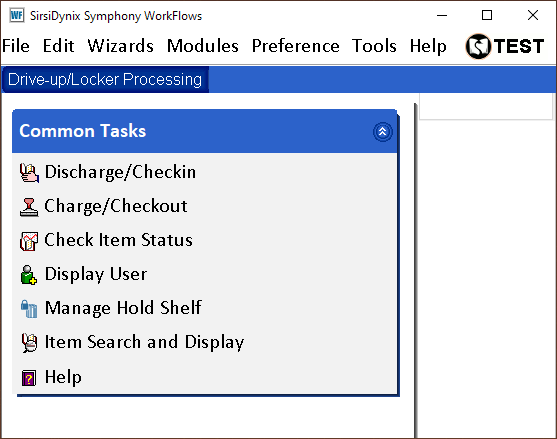 XXXCIRCDRV
Limited access to WorkFlows functions – only use to process holds for pick-up at the pseudo library (Drive-up Window or Lockers)
April 27, 2021
15
SWAN Library Services
[Speaker Notes: Dawne]
Patron Record Purge
Purge criteria
Last Activity Date (LAD) prior to 1/1/2018
Patron records flagged in the 2018 NCOA that have not been verified/updated
Bills paid via SWANPURGE
Bills associated with bad address/mail returned
LAD before 1/1/2018; bills <=$10
LAD before 1/1/2011; bills $10.01-$200
LAD before 1/1/2011 and Status = Collection
April 27, 2021
16
SWAN Library Services
[Speaker Notes: Dawne]
Patron Record Purge Timeline
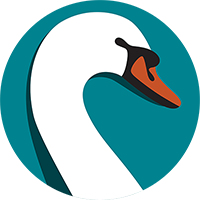 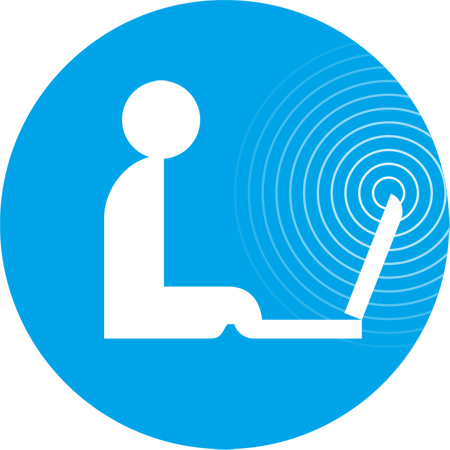 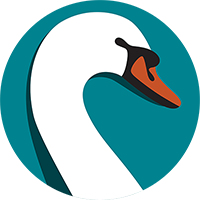 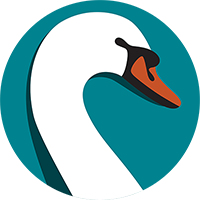 April 27, 2021
17
SWAN Library Services
[Speaker Notes: Dawne]
National Change of Address (NCOA)
Who submitted?
Public library patrons only
First address in patron record, if using PO box, indicate as secondary address and mark as primary contact

Geo-location 
Patrons active after 1/1/2020 will receive geo-location longitude/latitude
Record update actions
Replace first address in patron record
Add a note NCOA 2021 – Previous address
Report changed report for review and outreach
No change in patron status
90-day post update, remaining with NCOA 2021 notes, status updated to BADADDRESS
April 27, 2021
18
SWAN Library Services
[Speaker Notes: Dawne]
Weekly processing of inactive accounts
Starting July 2021 perform weekly patron maintenance/record removal of inactive accounts 3+ years.
Move from annual process to ongoing patron management of inactive accounts.
Provide reports and assistance in automating notification of patrons turning 18.
Benefits:
Eliminate dramatic patron record count changes – keep consistent counts.
Reduce personal information stored on inactive users.
Focus on proactive communication, outreach, and resolution of billing.
April 27, 2021
19
SWAN Library Services
[Speaker Notes: Dawne]
NCOA Timeline
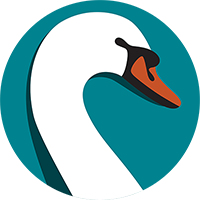 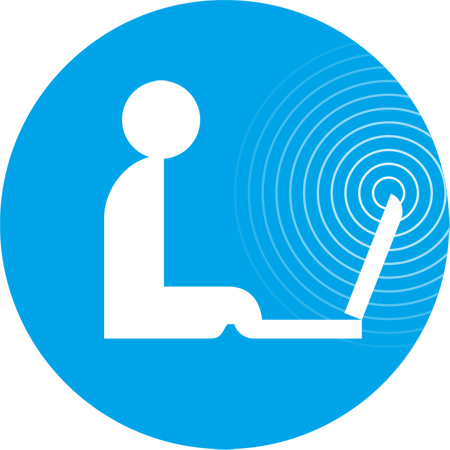 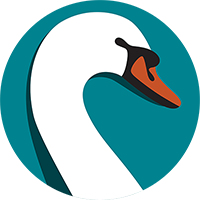 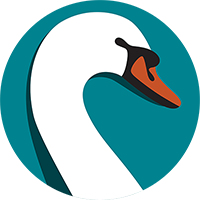 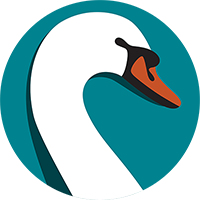 April 27, 2021
20
SWAN Library Services
[Speaker Notes: Dawne]
Explore More Illinois
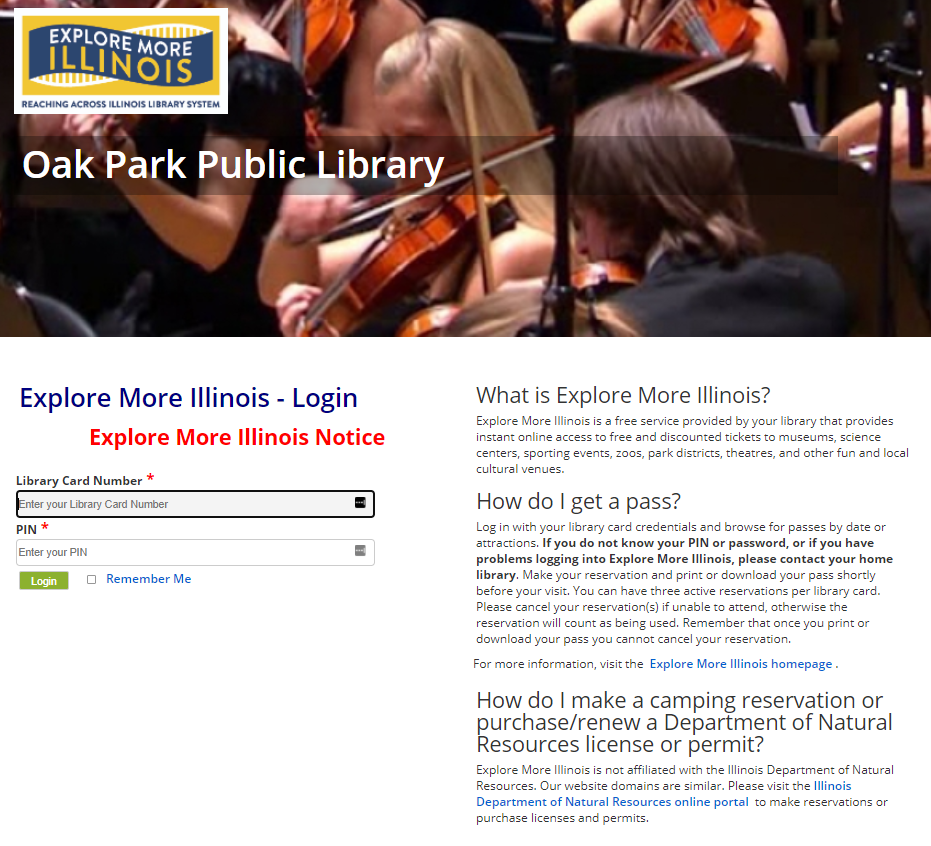 All SWAN libraries are configured for patron verification.
If your library would like to participate, contact RAILS at info@exploremoreillinois.org; please copy help@swanlibraries.net 
SWAN will work with RAILS to help test setup.
Currently 69 of 95 SWAN public libraries participate.
Example: https://exploremore.quipugroup.net/?OakPark
April 27, 2021
21
SWAN Library Services
[Speaker Notes: Dawne]
SWAN Notice Dialer Pilot
Currently piloting with Elmwood Park, Eisenhower patrons
2-3 week pilot period

Priorities
Caller ID
(Optional) can now include library's phone AND name
End of Day call analytics emailed report
Currently includes only failed calls
Attempting to include successful calls
Notice script tweaks
Some names are spelled out awkwardly
Other identified issues
Occasional voicemail issues
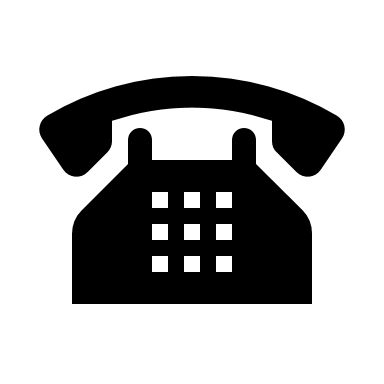 April 27, 2021
22
SWAN Library Services
[Speaker Notes: Steven]
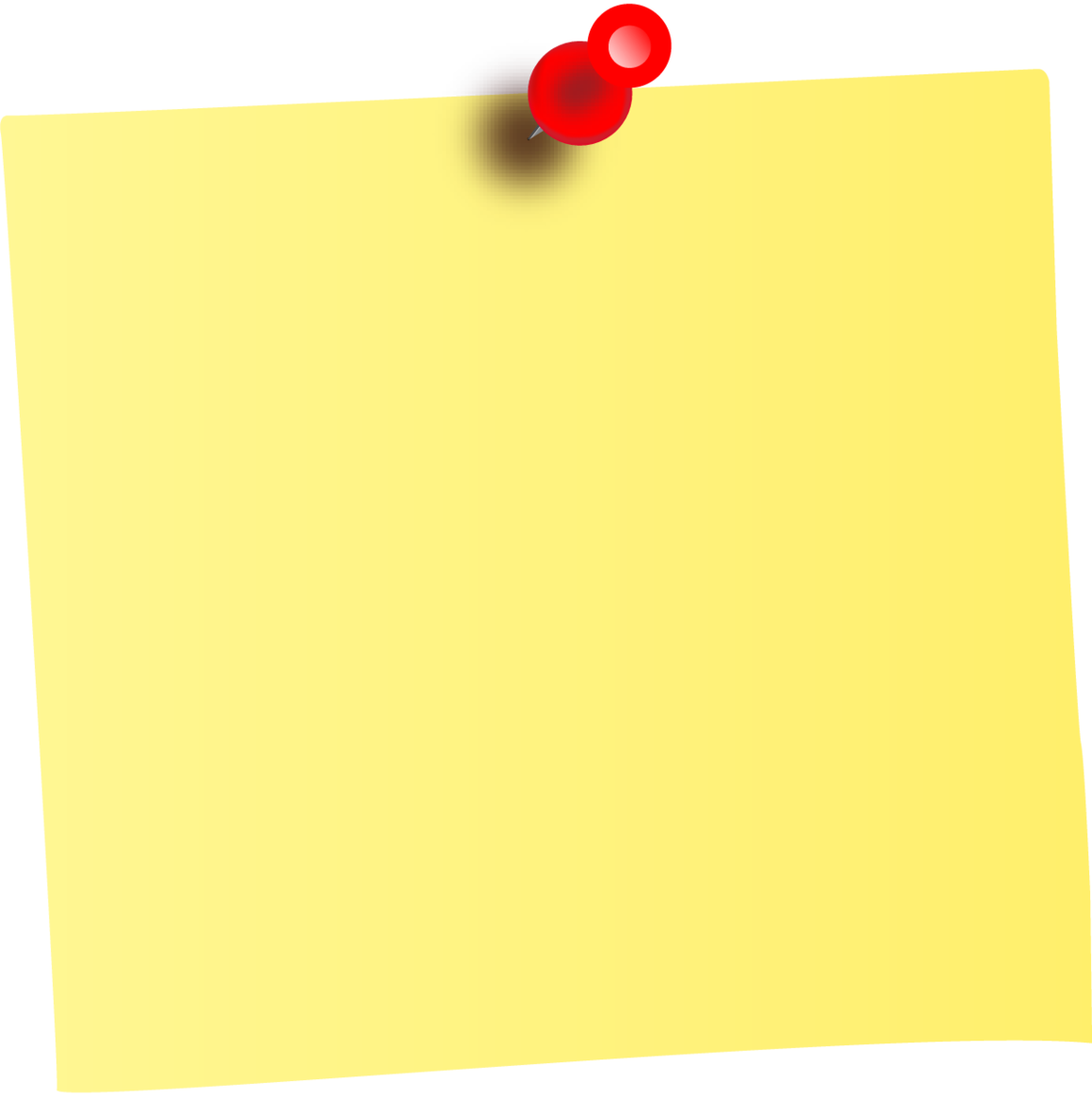 Support Site & OTRS Migration
Wed, April 28th
7PM
Services unavailable during 7PM outage: 
SWAN Support Site 
Access to documentation, training, and SWAN events
SWAN Ticketing System 
Access to submit/review/comment on tickets
Automatic processing of tickets submitted to help@swanlibraries.net
Please call 844-SWAN-LIB (844-792-6542) for urgent issues during this time
Support Site & OTRS migration to Microsoft Azure cloud
April 27, 2021
23
SWAN Library Services
This Photo by Unknown Author is licensed under CC BY-NC
[Speaker Notes: Steven]
Interactive Staff Trainings
Meetings & Trainings>Tutorials & Training Resources
Look Online Training in results. 
Currently there are four online  self-paced courses with more in the works!
April 27, 2021
24
SWAN Library Services
[Speaker Notes: Crystal]
EBSCO Database Selections
The databases are the same as last year. 
https://support.swanlibraries.net/documentation/70949

May 3-16 selection form available sent via SWANcom
We ask that everyone fill it out even if you are not making changes.

By July 1 start of the subscription we will send out another SWANcom with all the links, updated patron site, and EDS updated
April 27, 2021
25
SWAN Library Services
[Speaker Notes: Tara]
Poll - Group Purchases
We’re exploring opt-in group purchase opportunities.

Is your library interested in:
Kanopy
Reference Solutions (formerly Ref USA)
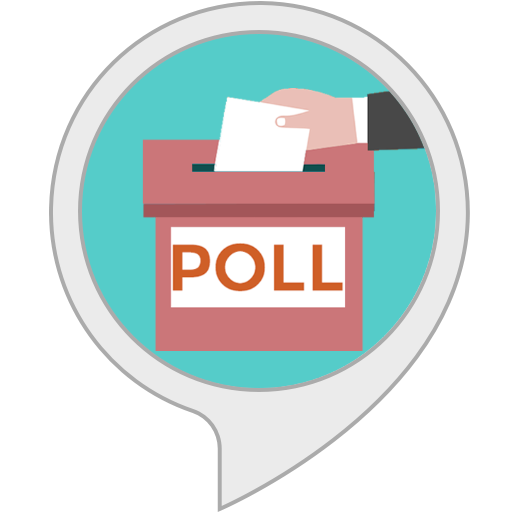 April 27, 2021
26
SWAN Library Services
[Speaker Notes: Tara]
EBook & Streaming Borrowing Rules
We recommend allowing patrons to borrow without restriction

Fine Free library patrons will be blocked from borrowing eBooks and streaming if the print material is overdue

Contact your sales representative at OverDrive and Hoopla to make those changes
April 27, 2021
27
SWAN Library Services
[Speaker Notes: Vickie]
Statistics
Note: These statistics and a few more are reported in the Monthly Operations Report, available online in the monthly Board packet, publicly available.
April 27, 2021
28
SWAN Library Services
[Speaker Notes: Dawne]
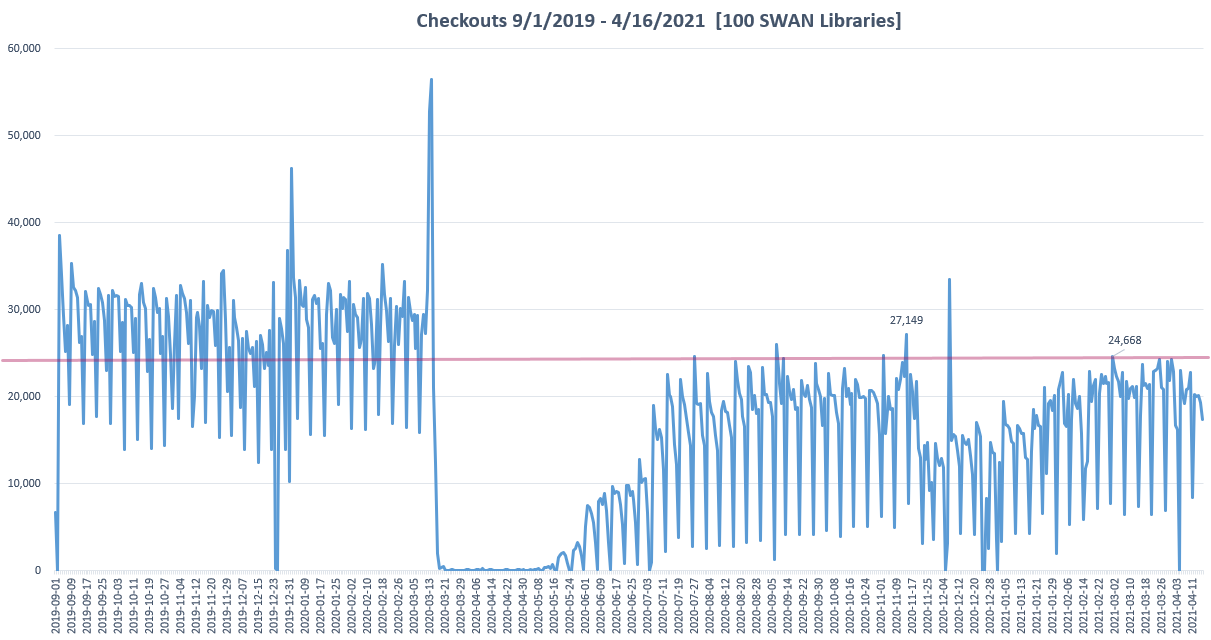 29
[Speaker Notes: Dawne]
Steady since Feb 1, 2020
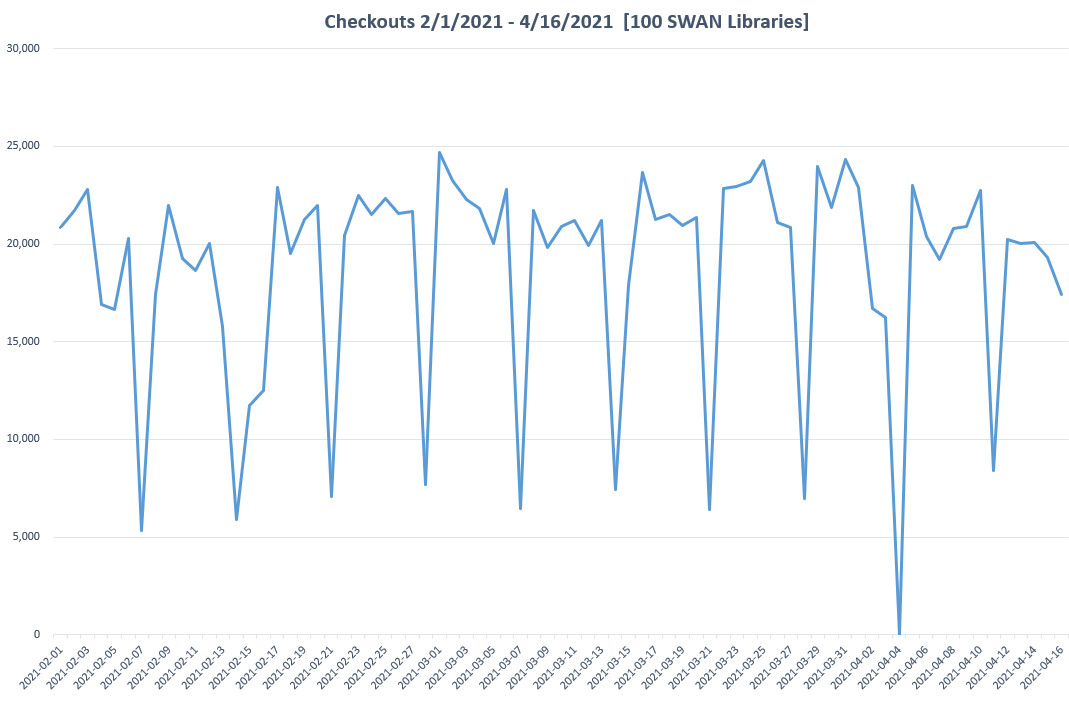 Nine of ten weeks, since Feb 2021, highest circulation day is Monday.
Little variation in circulation Monday – Saturday.
April 27, 2021
30
SWAN Library Services
[Speaker Notes: Dawne]
Trends in Holds, Feb 2020 – Mar 2021
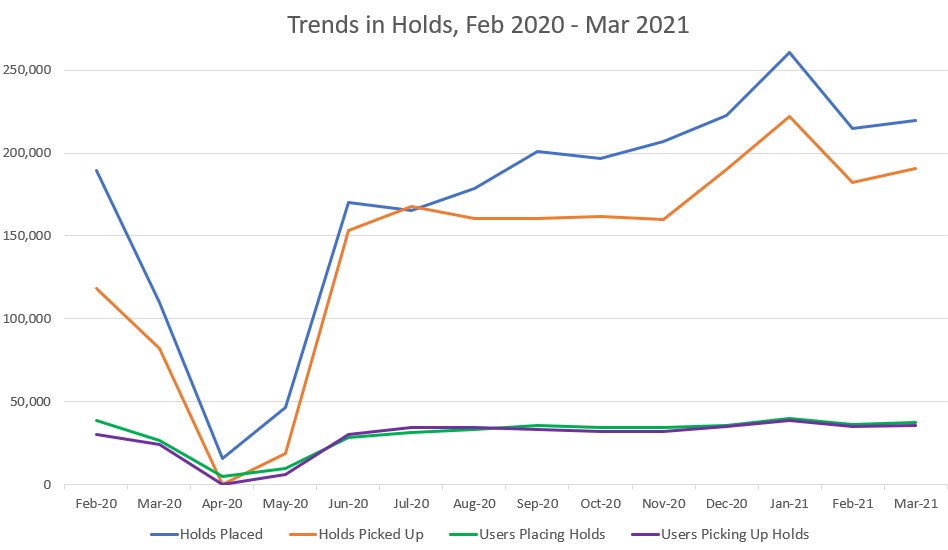 April 27, 2021
31
SWAN Library Services
[Speaker Notes: Dawne]
Prior Year Comparison
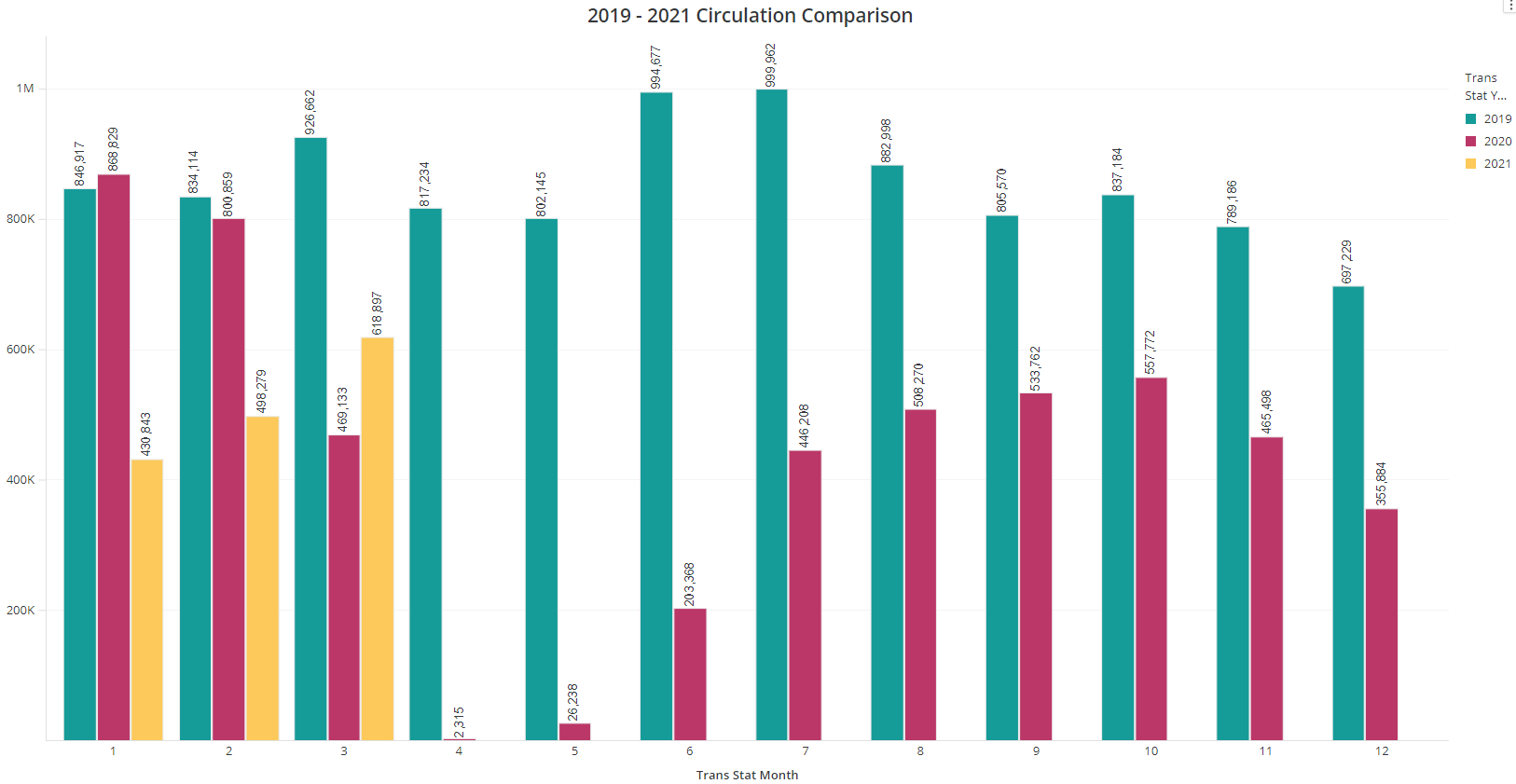 April 27, 2021
32
SWAN Library Services
[Speaker Notes: Dawne]
Checkouts vs Checkouts & Renewals
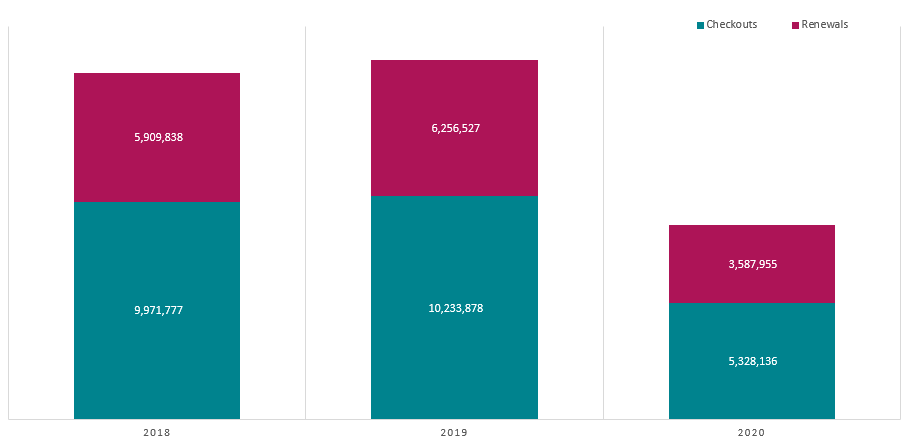 59% renewal
61% renewal
67% renewal
April 27, 2021
33
SWAN Library Services
2019 vs 2020/2021 Circulation & Transits
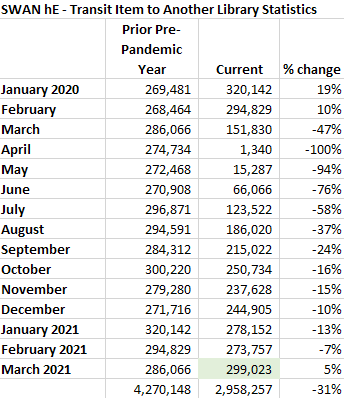 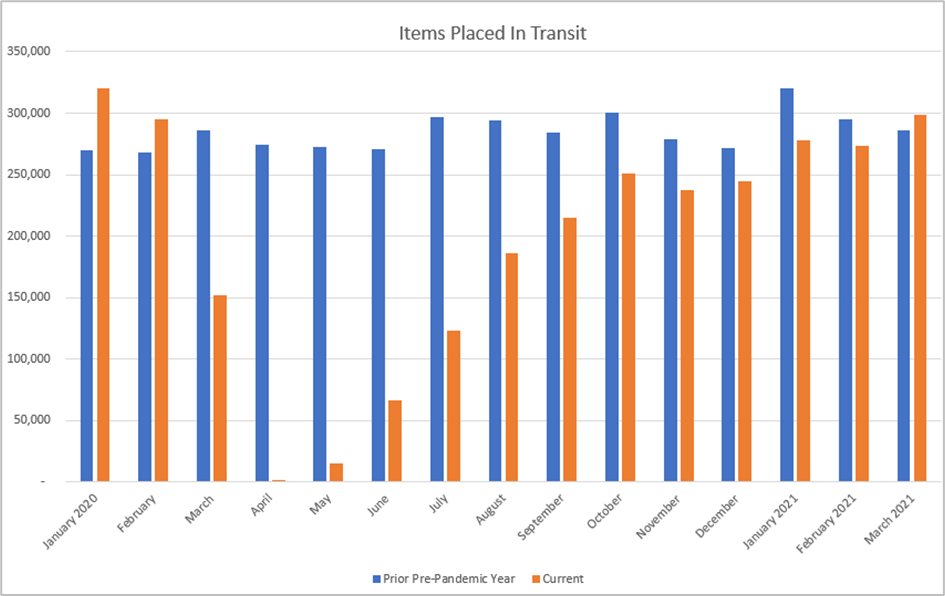 Back to pre-pandemic transit volume.
34
Save the Date!ILL Boot CampGo to L2 to register:https://librarylearning.org/event/2021-05-06/swan-ill-boot-camp-basics-worldshare-illhttps://librarylearning.org/event/2021-05-27/swan-ill-boot-camp-borrowing-worldshare-illhttps://librarylearning.org/event/2021-06-24/swan-ill-boot-camp-lending-worldshare-illhttps://librarylearning.org/event/2021-07-01/swan-ill-boot-camp-policies
April 27, 2021
35
SWAN Library Services
[Speaker Notes: Dawne]
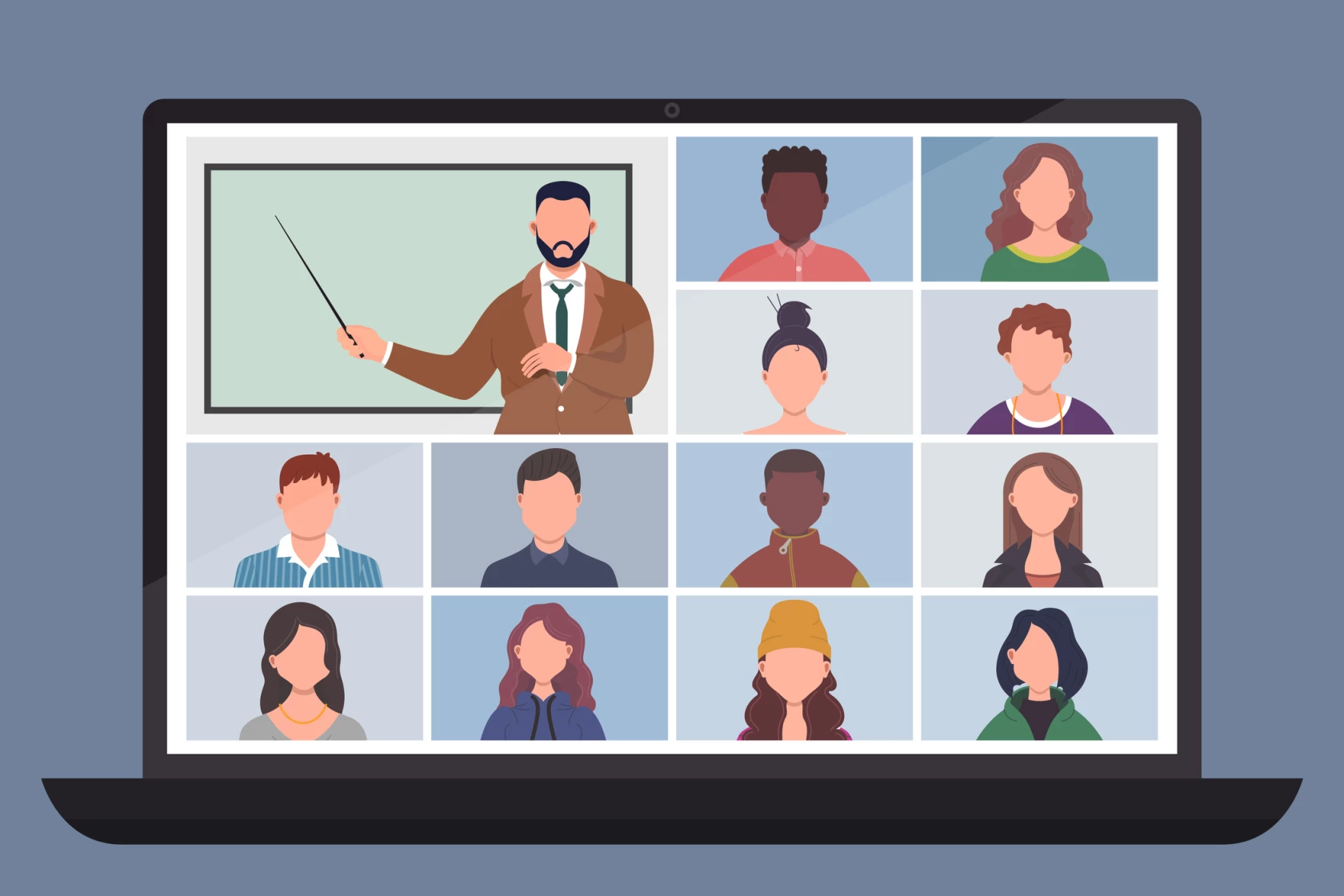 Save the Date!Directors’ Coffee HourGo to L2 to register:https://librarylearning.org/event/2021-04-16/swan-directors-coffee-hourLibrary membership benefitsResource sharingAnnual feesHow SWAN Support worksSee SWAN Support:Meetings & Trainings » Trainings » Tutorials & Training Resources
April 27, 2021
36
SWAN Library Services
[Speaker Notes: Dawne]
In Case You Missed It...Aspen Member Update Q&A Recording
View the recording:
Meetings & Trainings > Tutorials & Training Resources
https://support.swanlibraries.net/tutorial/85801
April 27, 2021
37
SWAN Library Services
[Speaker Notes: Tara]
SWAN Board Election: 2 Seats July 1, 2021 Start3-year term
The SWAN Board is comprised of seven library directors/administrators elected at-large from the libraries in SWAN. Board meetings are held monthly on a Friday of each month at 9:30a.m.
April 27, 2021
38
SWAN Library Services
[Speaker Notes: Dawne]
Other Upcoming Meetings
See SWAN’s events on L2
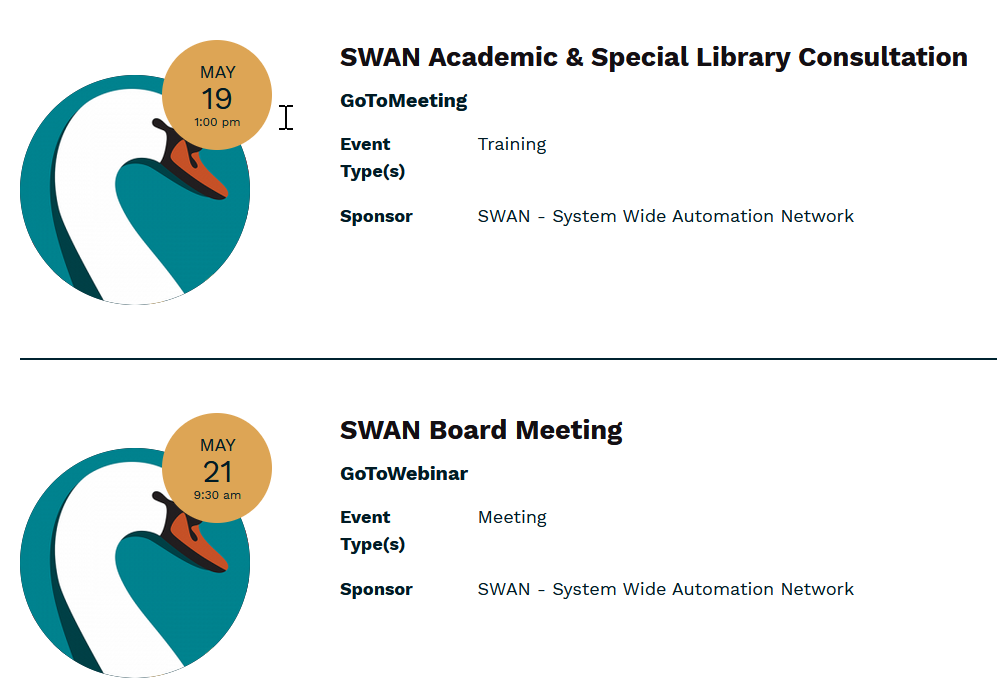 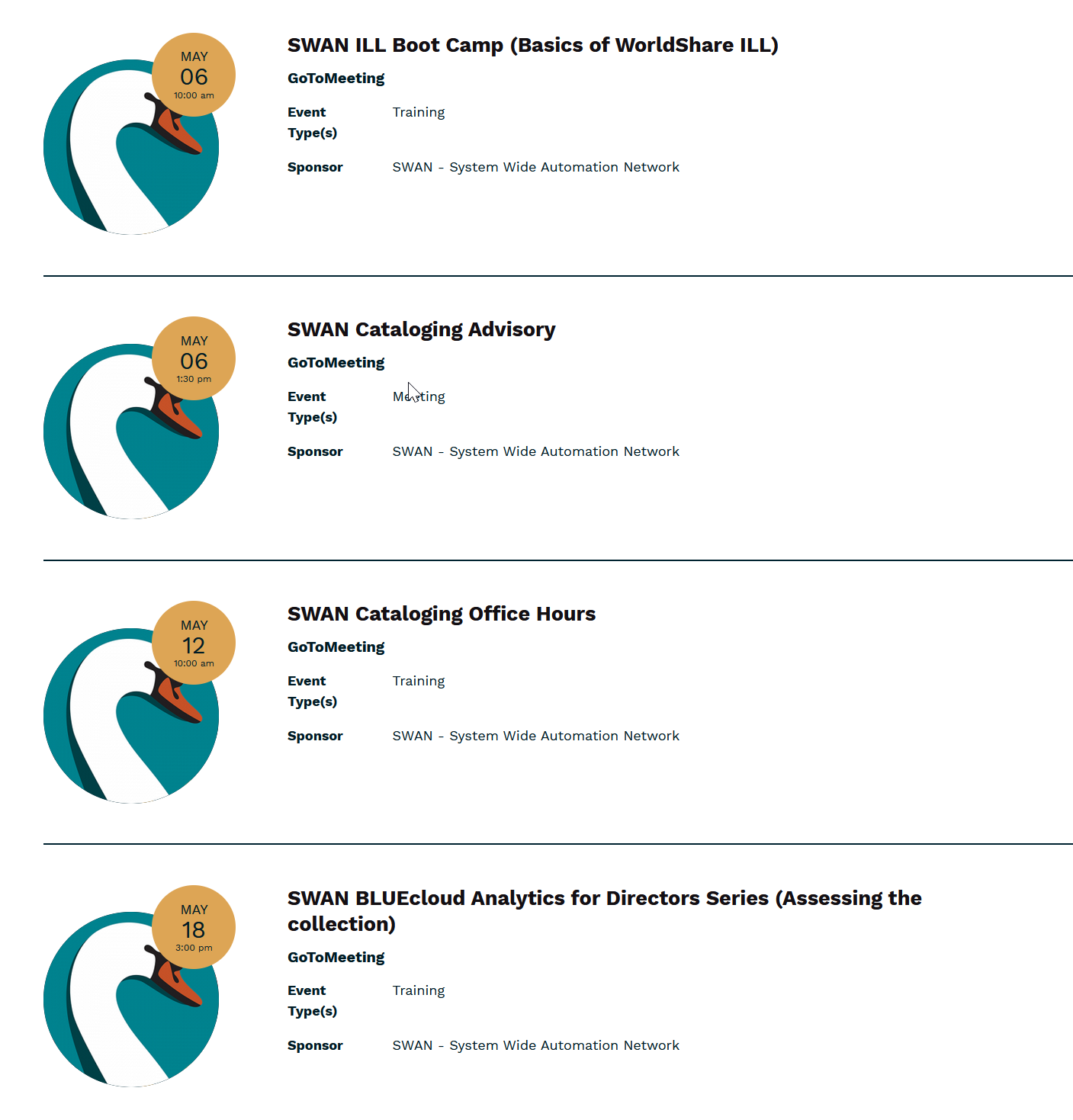 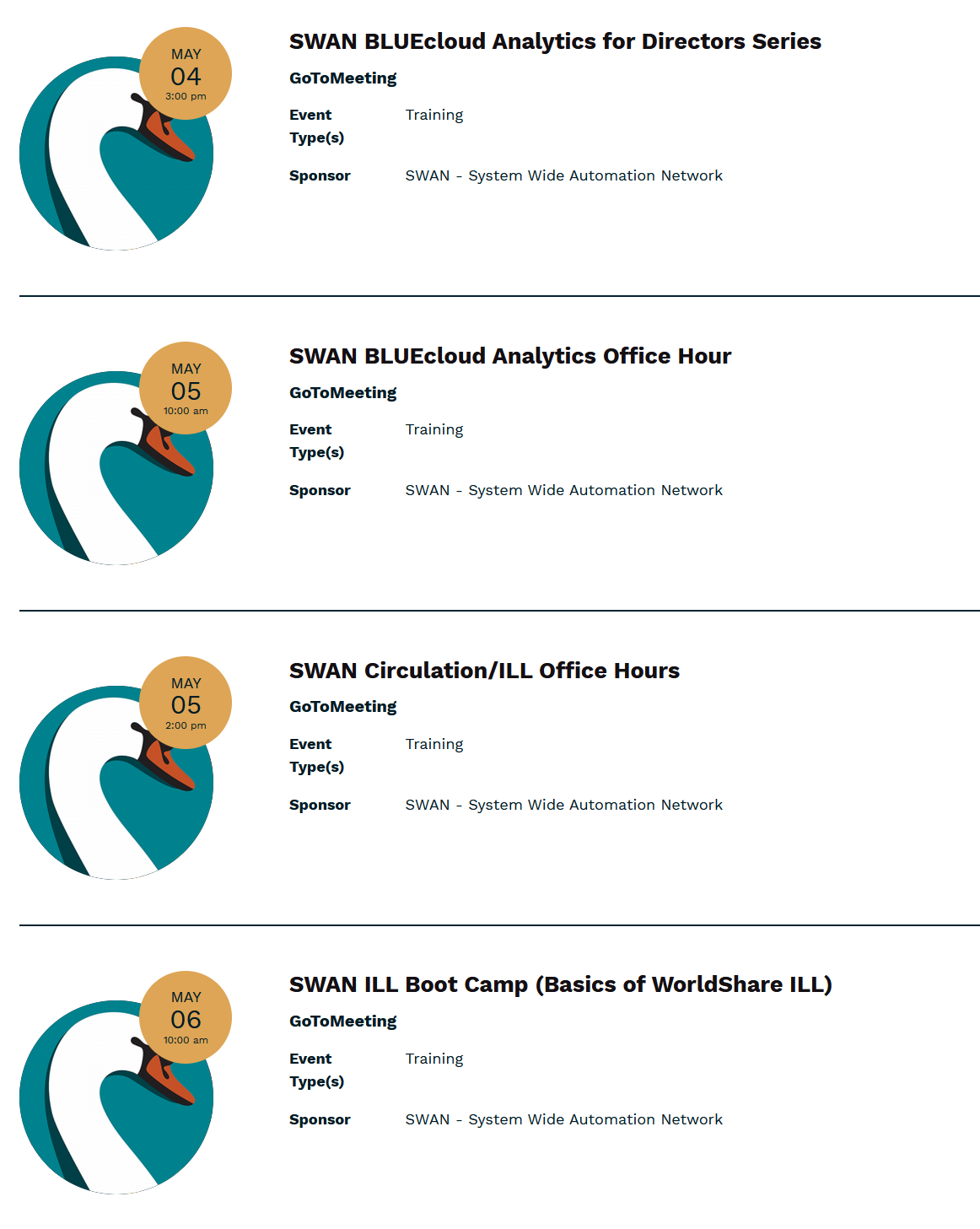 April 27, 2021
39
SWAN Library Services
[Speaker Notes: Tara]
Thank you!
Next Fireside Chat: May 25th– 11:00-12:00
https://librarylearning.org/event/2021-05-25/swan-members-fireside-chat
April 27, 2021
40
SWAN Library Services